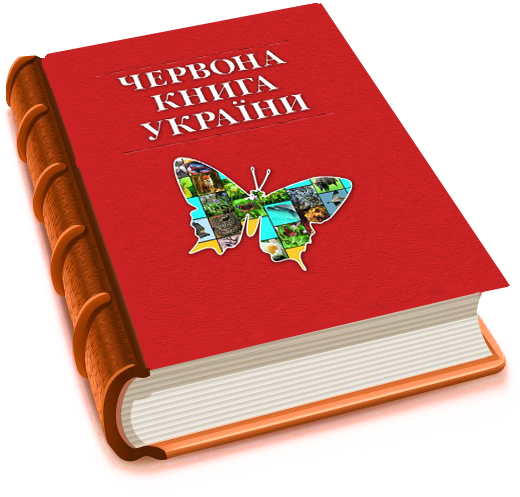 Яка книга зображена на екрані? Що означає червоний колір? Що заносять до Червоної книги?
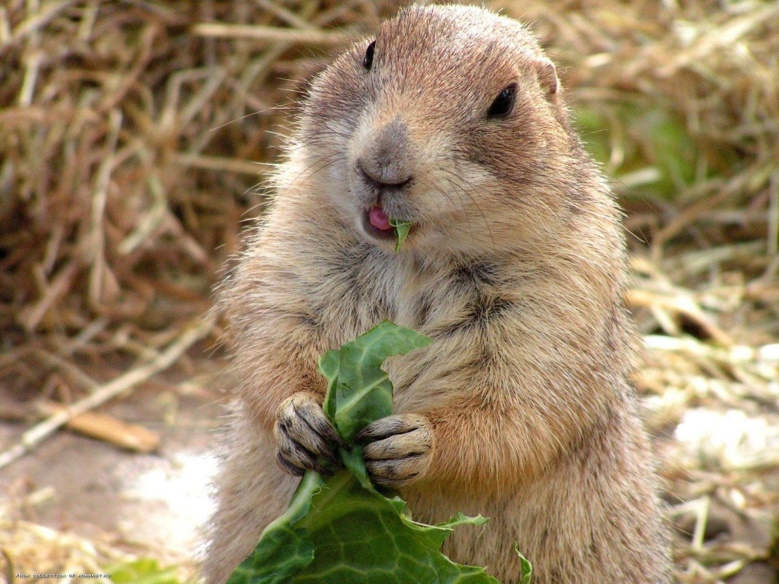 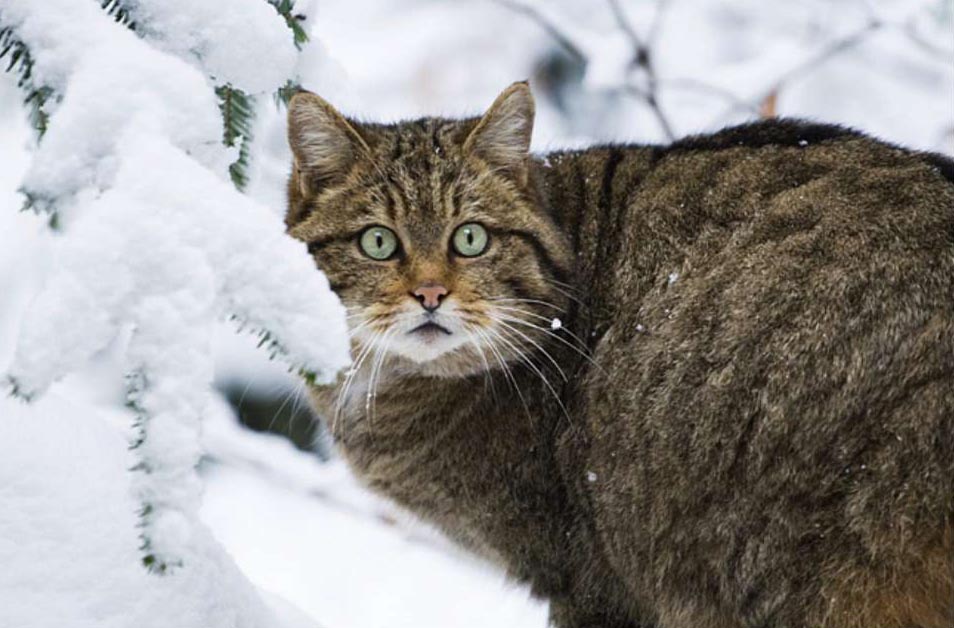 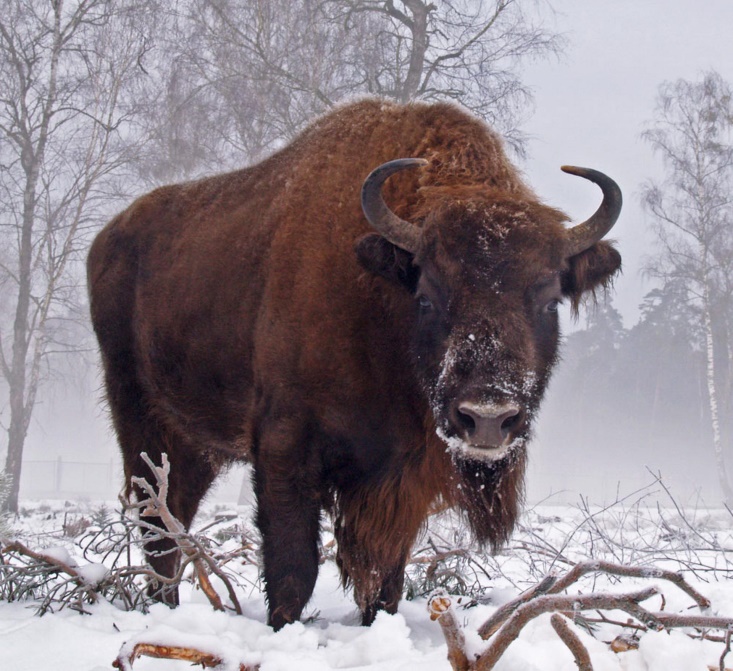 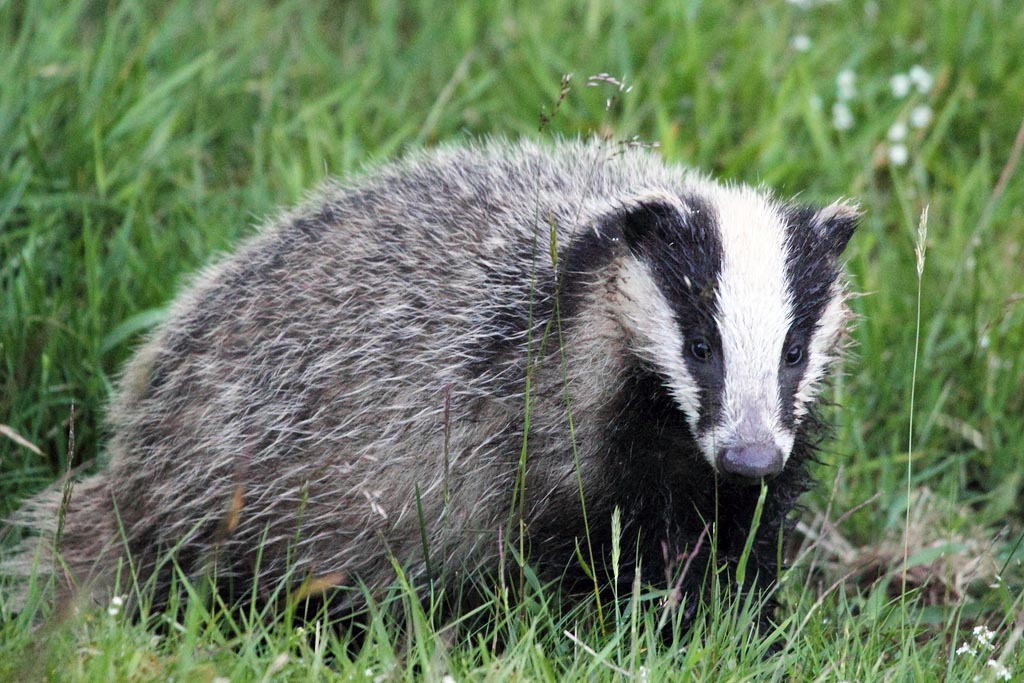 Назвіть тварин, які занесені до Червоної книги України. Що ви про них знаєте? Чи бачили ви їх у природі? Де їх можна зараз побачити?
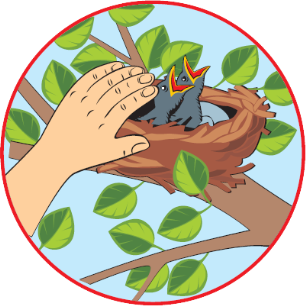 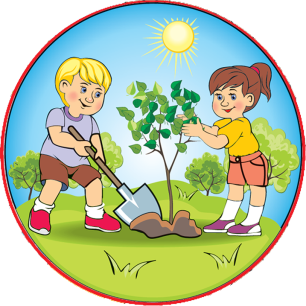 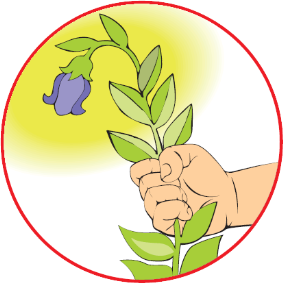 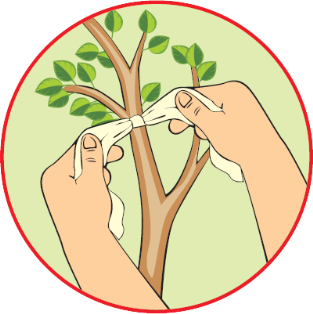 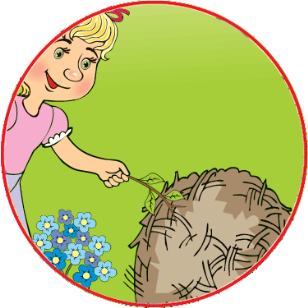 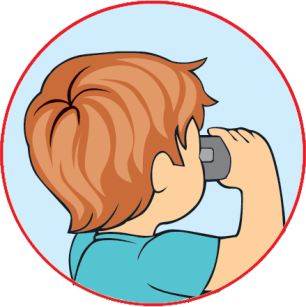 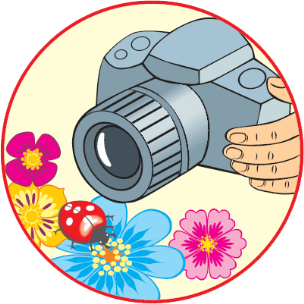 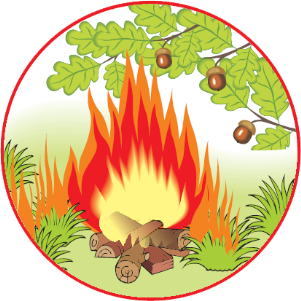 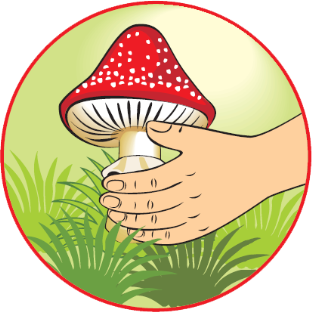 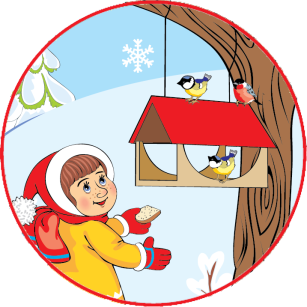 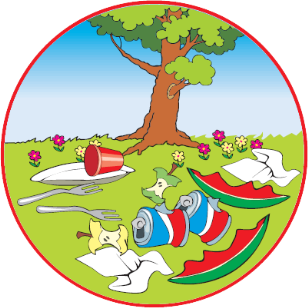 Поясніть, що позначають знаки. Заборонні знаки перенесіть на червоне коло. Чому потрібно берегти природу?
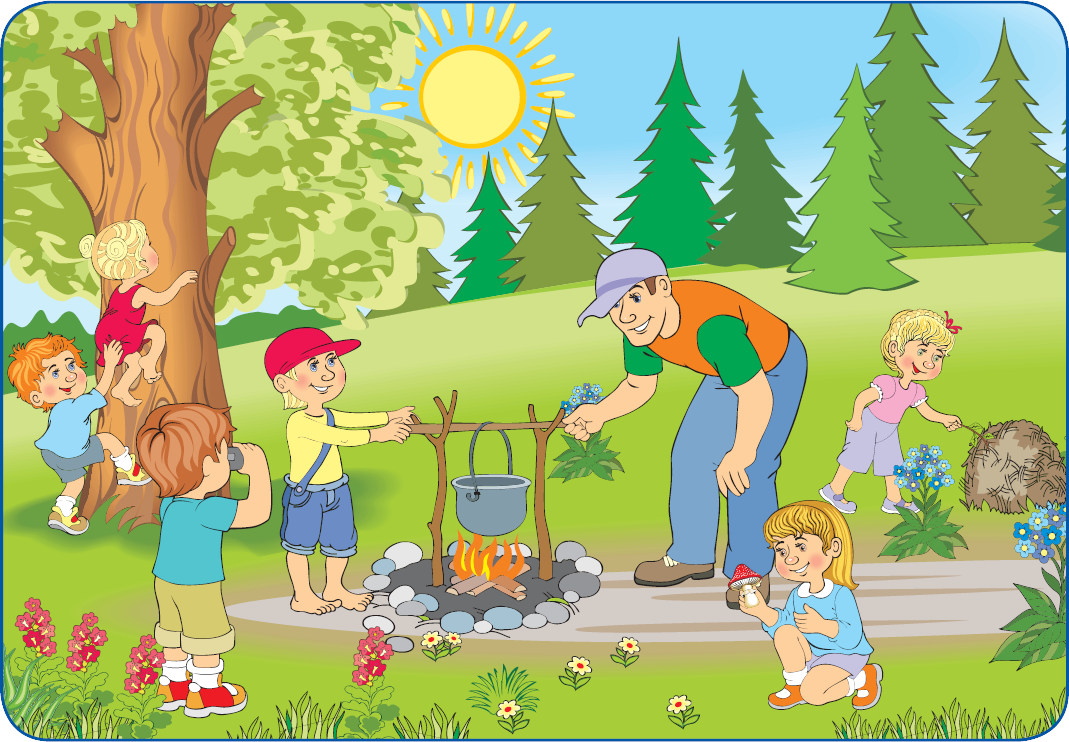 Розкажіть, де відпочивають діти, що вони роблять. Хто з них порушує правила поводження в лісі? Чому? Навіщо потрібно берегти природу?
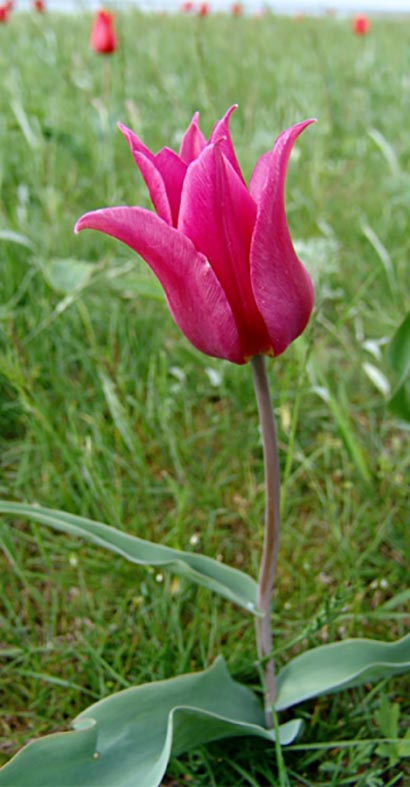 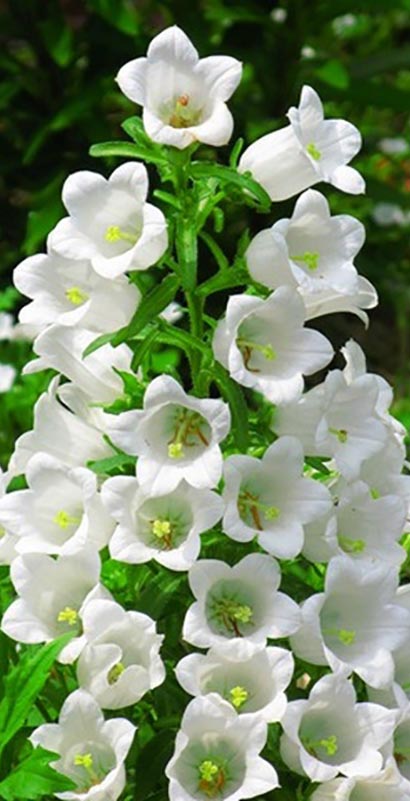 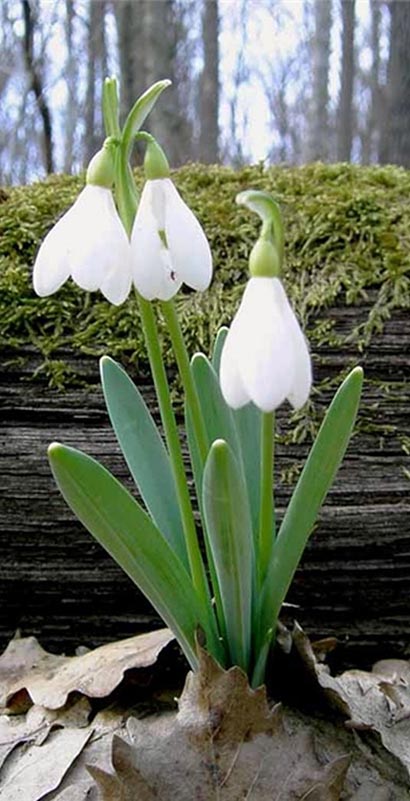 Підсніжник
звичайний
Тюльпан
Шренка
Дзвоники
карпатські
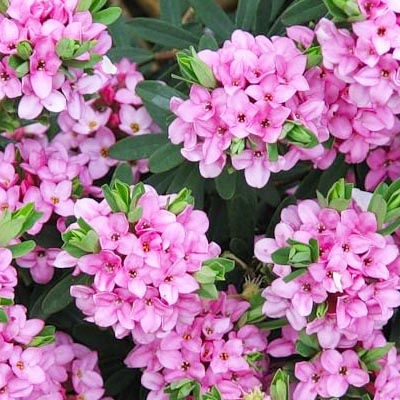 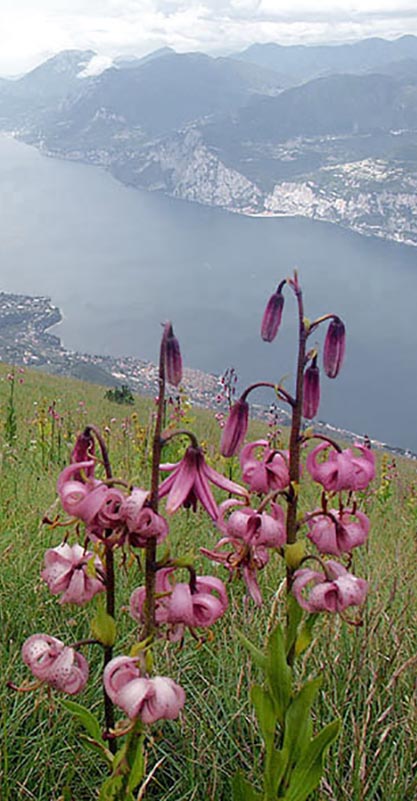 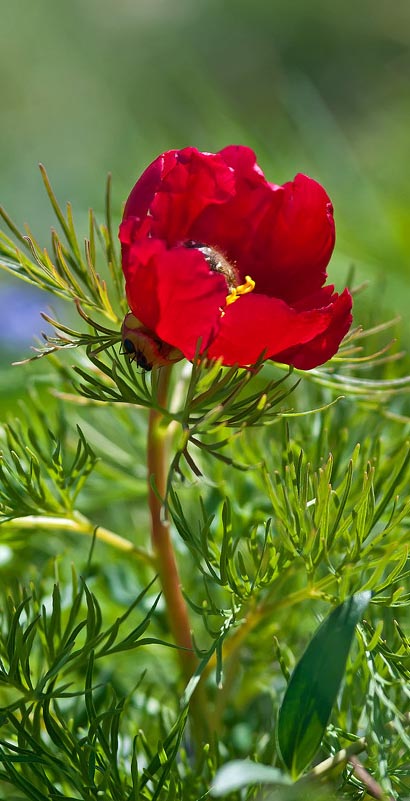 Лілія лісова
Вовчі ягоди Софії
Півонія вузьколиста
Розгляньте й назвіть  квіти. Запам’ятайте, вони занесені в Червону книгу! Як треба людям ставитися до цих рослин?